Data Type and Display
350142 -Computer Programming
Asst. Prof. Dr. Choopan Rattanapoka and Asst. Prof. Dr. Suphot Chunwiphat
Structure of C Programming Language
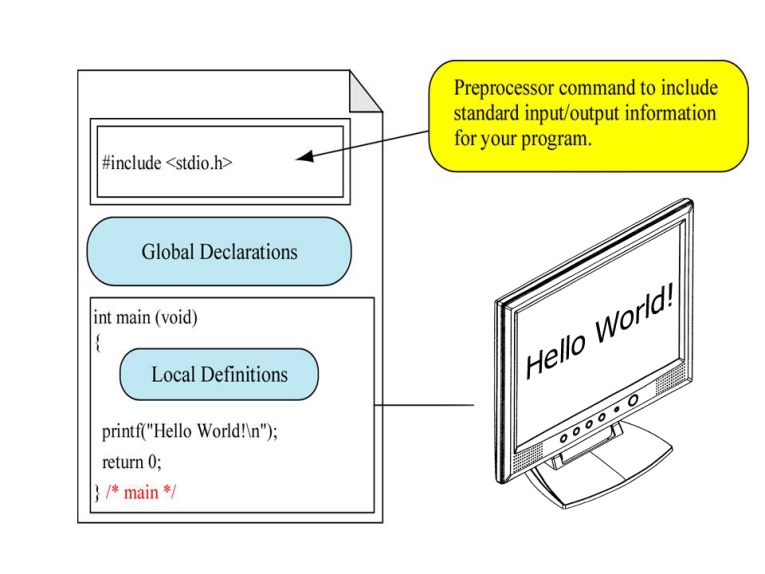 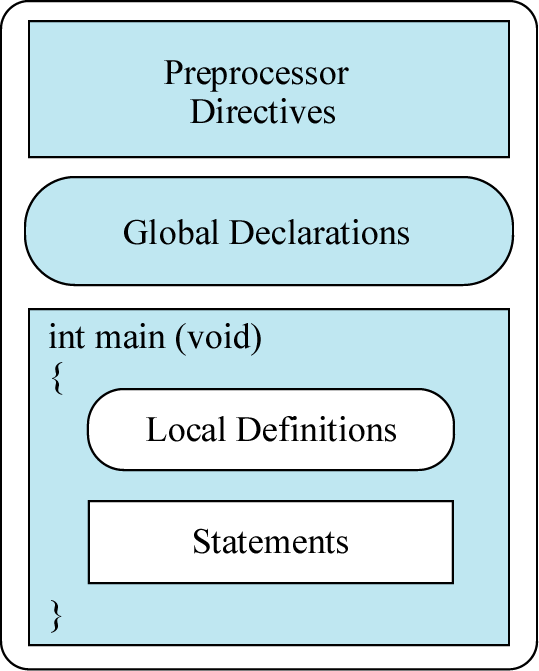 Preprocessor Directives
Normally, we use this part for referencing files with .h extension 
In C, standard function definitions locate in .h files For example,  printf function definition locates in stdio.h file
We can reference .h file with a preprocessor directive  #include
Main Function
C program starts at main function
There are many way to write a main function
void main(void)‏
void main(int argc, char **argv);
int main(void)‏
int main( )
int main(int argc, char **argv);
recommend
C Language Syntax
Number of {  and } must be the same
We call statements inside { and } a block
Every statements that don’t follow by a block, need to end up with semicolon “;” 
Remember that All of C standard functions name are lowercase
Example: Error in C Program
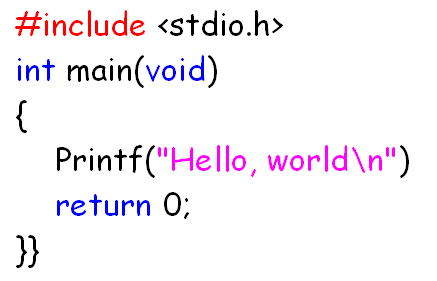 Must be 
a lowercase p
Add ;
Remove 
one }
C Data types
7 basic data types
Integer number: short, int, long
Floating point number: float, double, long double
character: char

Complex data types (based on basic data types)
array
structure
union
enumerate
Data Types and Sizes
Character (char) data type
When we store data on memory, we can store only in the form of binary number (0 and 1)
Thus, we can’t store any character (a, b, c, etc.) in memory directly
We need a standard that can convert character into a number that can store on memory and that standard is ASCII
ASCII : American Standard Code for Information Interchange
ASCII Table
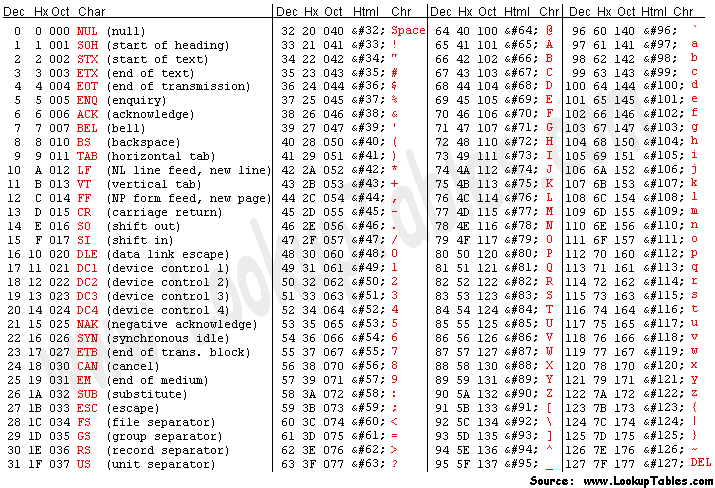 Special Character in C (Escape sequence)
Variables in C
These are names of language objects. These can take many values, but one at a time. Once assigned, their values can be changed during the program execution. Values can be stored in a symbolic name (variable) in the computer memory. Usually variables are named with the description that transmits the idea of what value it hold.
For example, 
if a root of a quadratic eq. is to be calculated, the variable in which the value of root should be stored  can be named as ‘root’.
Naming a variable
Any variable should be named so as to distinguish one from the other. The following are the rules to name a variable.
It can be of letters, digits, dollar($) and underscores( _ ).
No other special characters are allowed.
First character should be a letter, dollar($) or an underscore. 
Upper and lower case letters are significant. 
Eg. RESULT, Result and result are considered to be three different variables.
Reserved words cannot be identifier names.
Reserved words
auto			break			case
char			const			continue
default			do			double
else			enum			extern
float			for			goto
if				inline			int
long			register			restrict
return			short			signed
sizeof			static			struct
switch			typedef			union
unsigned			void			volatile
while			_Bool			_Complex
_Imaginary
QUIZ 1
Each of the following variable names is correct or not ?
_Hello123
A_T_o_m
50cities
In$ide
CO2_Ho2
I..Love..U
break
Hi!!
Power#3
float
Variable Declaration (1)
Through the declaration statements, C interprets the identifier in a specific format. A declaration also causes storage to be reserved for an identifier. All C  variables should be declared before its usage, usually at the beginning of the  functions, before any executable statement.
data_type     variable_name    =  initial value ;
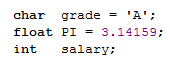 Optional
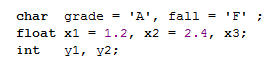 Variable Declaration (2)
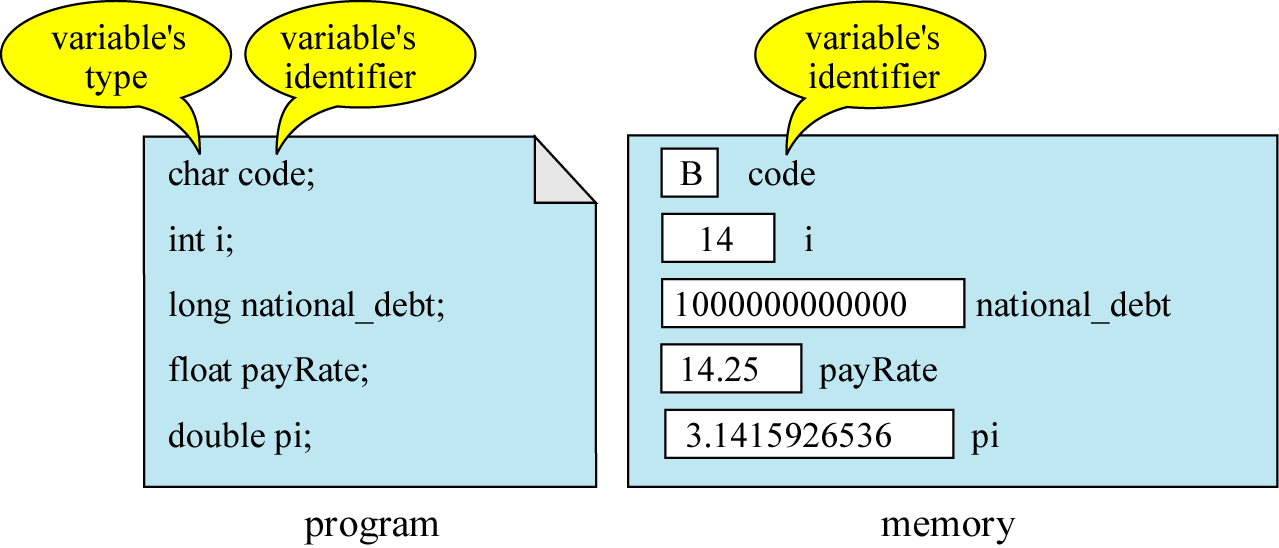 printf()  function
printf function is used to display content of variable or string on the monitor
The content that will be displayed on the monitor is between the (“ and ”) symbols
The principle of printf function is to take data from memory and display them on the monitor
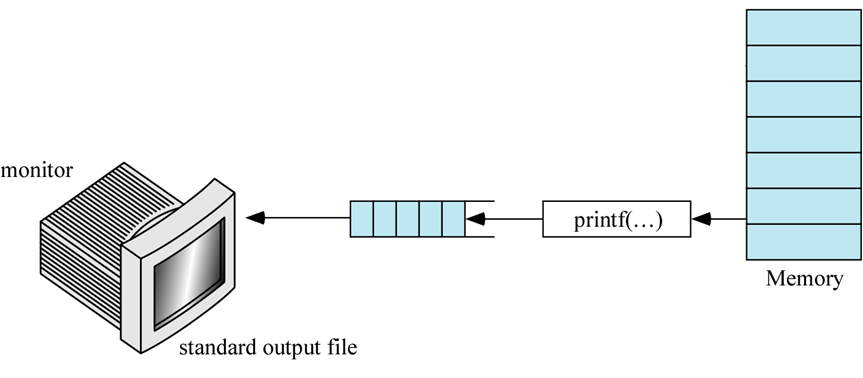 Example: printf
printf(“Hello World”);  
Display Hello World on the screen

printf(“Hello World\n”);
Display Hello World and move cursor to a new line

printf(“Hello\tWorld\n”);
Display Hello and some space (tab width) and then follow by World and move cursor to a new line
How to display the contents of variables
We can use the printf() function to print the contents of variables to the monitor screen.
Following lists the characters that used for conversion specification and a percent (%) symbol should precede the conversion character in the printf() function.
Example 1
#include <stdio.h>
#include <stdlib.h>

int main(int argc,  char **argv)
{
      int A = 5;
     float B = 10.05 ;
     printf(“%f     %d”, B, A);
     system(“PAUSE”);
     return 0;
}
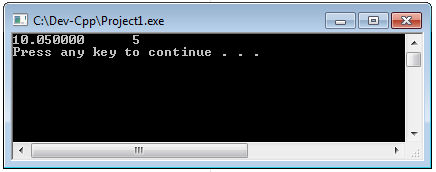 Example 2
#include <stdio.h>
#include <stdlib.h>
int main(int argc, char **argv) 
{
    char X = ‘A’, Y = ‘B’;
    printf(“%c-ANT \n%c-Bird\n”, X, Y);
    system(“PAUSE”);
    return 0;
}
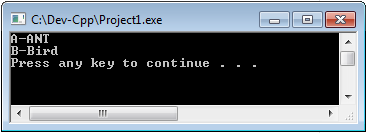 QUIZ 2
What is the output of the following program ?	
	
   int x = 123, y = 456;
   float z = 3.14159;
   char myChar = ‘x’;
   
   printf(“x = %d and y = %d\n”, x, y);
   printf(“x = %d, y = %d and z = %f\n”, x, y, z);
   printf(“myChar is %c\n”, myChar);
   printf(“myChar is %d\n”, myChar);
   printf(“number = %d\n”, 150);
Field Width (1)
We can simply add a number between the % and the conversion character such as %5d. This number specifies the field width—the number of column to use for the display of the value. 
Integer number (%d)
The positive number after  %  such as  %5d means fill the blank with 5 spaces and then fill number from the right position to left position.




The negative number after % such as %-5d means fill the blank with 5 spaces and the fill the number from the left position to the right position.
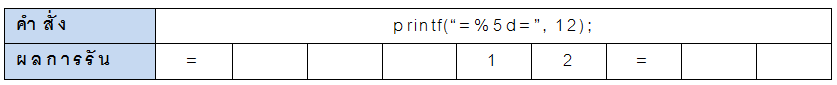 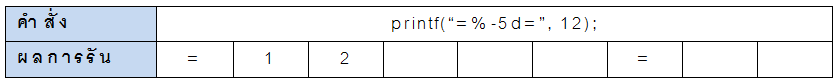 Field Width (2)
Floating point number (%f)
We can limit the number of digit of fractional number by using %. such as %.2f means we want to display only 2 digits of the fractional number.
We can also control the display field width just like integer number
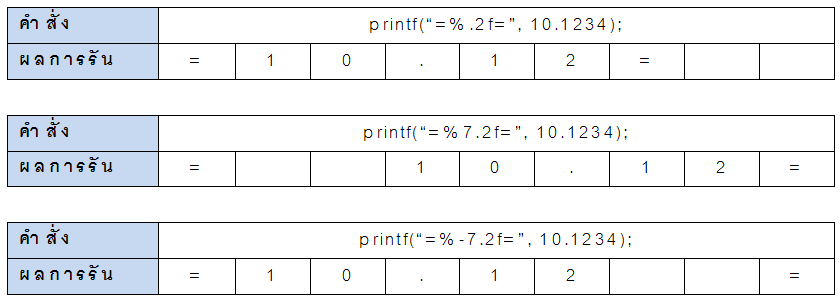 Example
int main(int argc,  char **argv) {
       int    a;
       float  b;
       a = 25;
       b = 15.281;
       printf("A = %d\n", a);
       printf("B = %f\n", b);
       printf("A = %8d\n", a);
       printf("B = %8.2f\n", b);
       system("PAUSE");
}
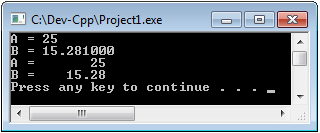 QUIZ 3
int main(int argc,  char **argv) {
       int  a = 5, b = 50, c = 500;
       float  f = 5.121314;

       printf(“a = %6d\n”,  a);
       printf(“b = %6d\n”,  b);
       printf(“c = %6d\n”,   c);
       printf(“f = %6.3f\n”, f);

       system("PAUSE");
       return 0;
}